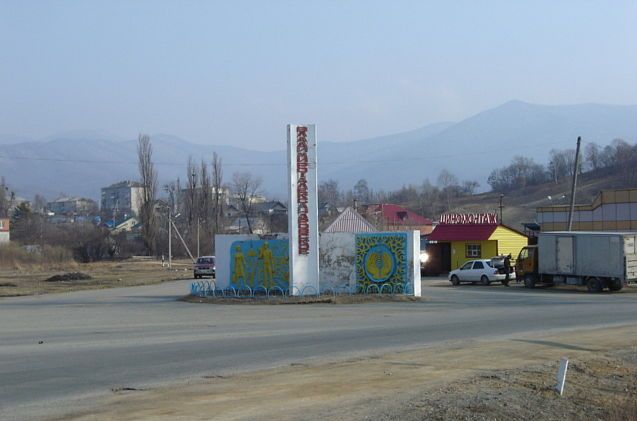 Знакомьтесь:
Село Владимиро - Александровское
Нашим славным воинам посвящается
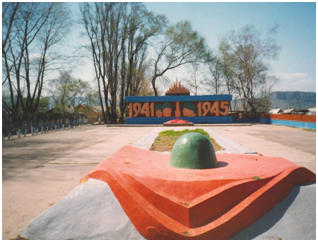 Много наших односельчан
погибло на войне за то, 
чтобы мы с вами жили 
под мирным небом.
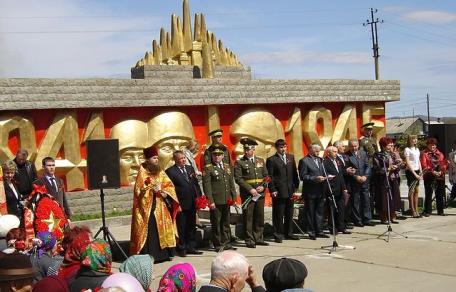 В память о них воздвигли этот мемориал. Каждый год 9 мая мы возлагаем цветы в память о погибших…
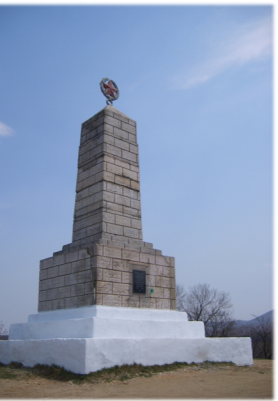 И это памятники в память о наших односельчанах, погибших за доброе дело, за мирную жизнь.
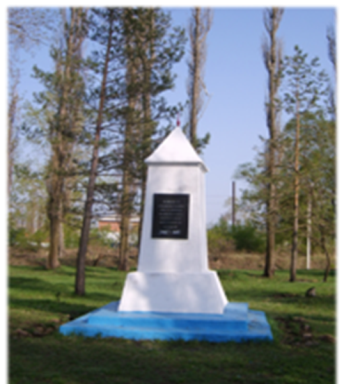 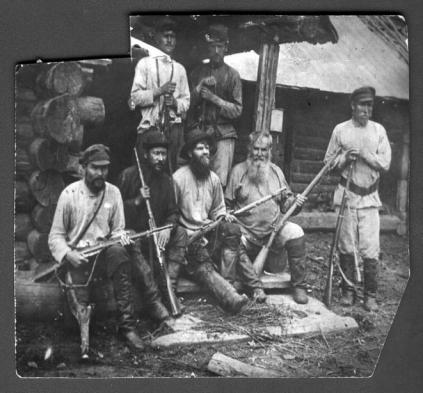 Так жили первые поселенцы
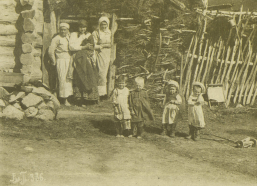 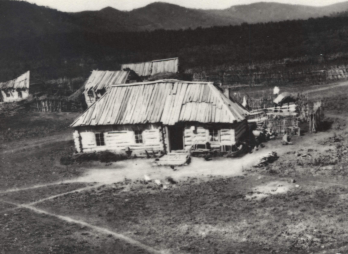 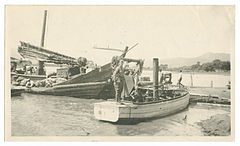 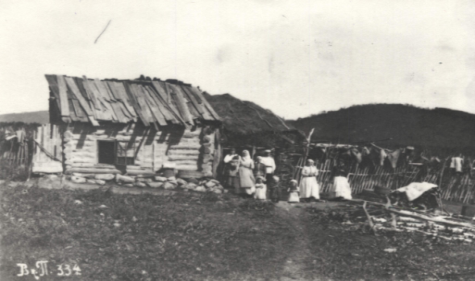 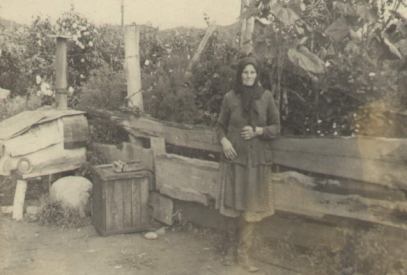 Главная достопримечательность села
И вдруг случилось большое наводнение! Люди бросились на сопку, ведь это было единственное место, которое возвышалось высоко над водой. Так все и спаслись. А сопку, в честь этих событий, назвали Спасательной.
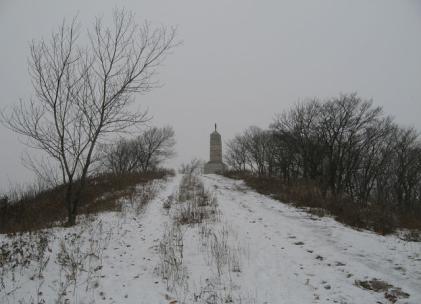 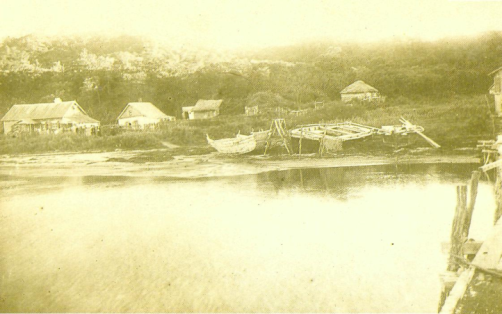 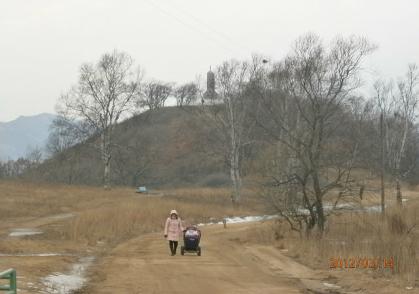 Широкие просторы
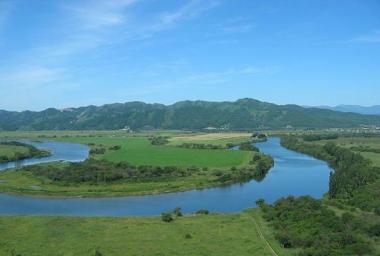 Добравшемуся до ее вершины путешественнику открывается прекраснейший   вид  на долину, окружённую            сопками, 
в которой              расположилось село. 
Высота сопки  достигает 51 метра над уровнем 
моря.
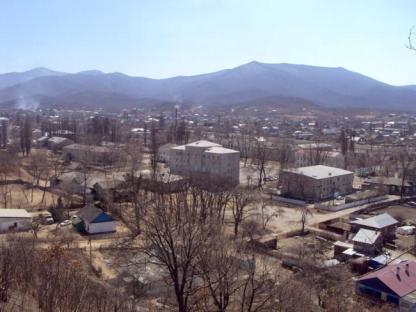 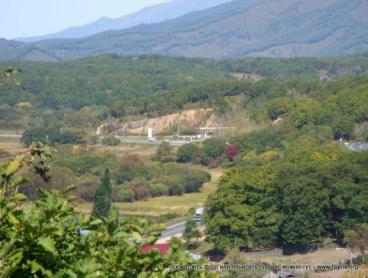 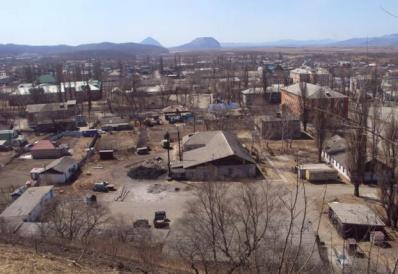 И сопки, сопки вокруг…
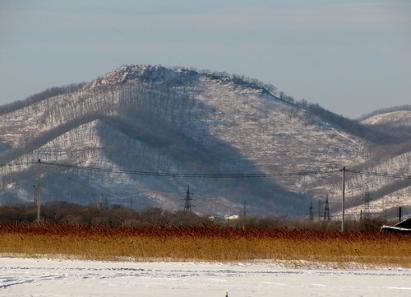 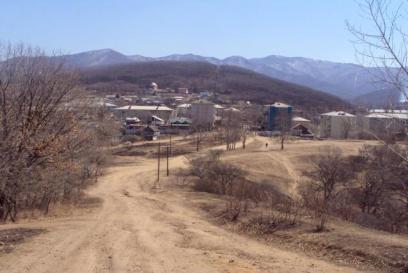 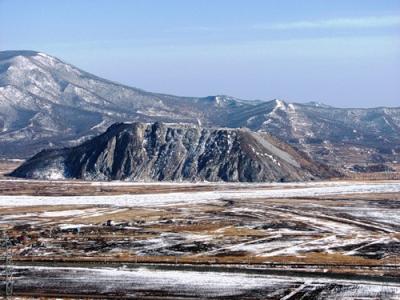 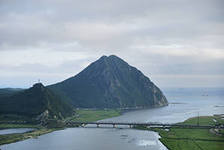 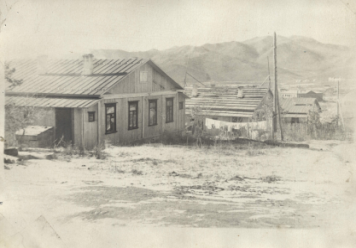 Строилось село.
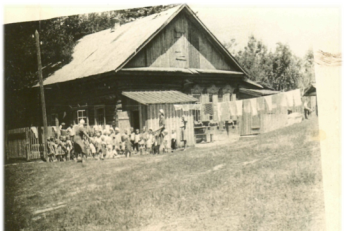 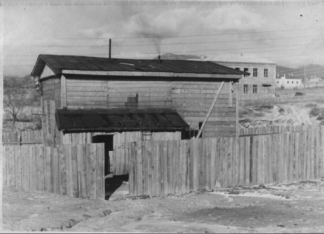 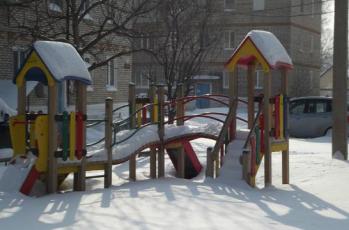 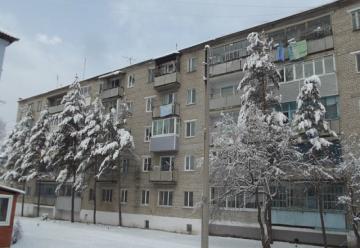 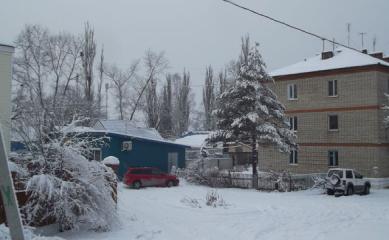 Росло.
Появилась библиотека,
Восстановили церковь
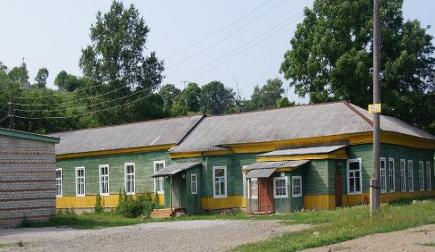 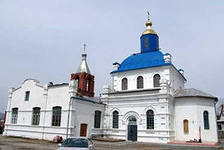 дом культуры…
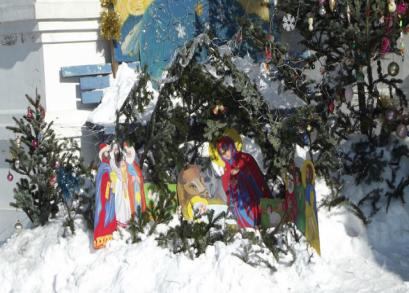 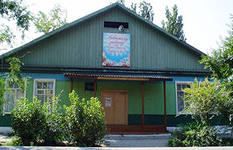